AKUNTANSI PAJAK DAN EKUITAS
HARIRI, SE., M.Ak
Universitas Islam Malang
2016
Investasi
Banyak bisnis yang dapat dilakukan baik dalam jangka pendek maupun jangka panjang, tentu semuanya bertujuan untuk mendapatkan nilai tambah atau keuntungan di kemudian hari. Orang membeli sebidang tanah dengan harapan nantinya harga tanah tersebut menjadi lebih mahal. Orang menyimpan uangnya di bank dengan harapan mendapatkan bunga dari simpanannya itu. Secara umum, semua tindakan di atas dapat dikategorikan sebagai tindakan investasi.
Beberapa pakar yang telah merumuskan definisi investasi, antara lain adalah: 
Sharpe et all (1993), merumuskan investasi dengan pengertian berikut: mengorbankan aset yang dimiliki sekarang guna mendapatkan aset pada masa mendatang yang tentu saja dengan jumlah yang lebih besar. 
Jones (2004), mendefinisikan investasi sebagai komitmen menanamkan sejumlah dana pada satu atau lebih aset selama beberapa periode pada masa mendatang.
Reilly dan Brown (2005), mengatakan bahwa investasi adalah komitmen mengikatkan aset saat ini untuk beberapa periode waktu ke masa depan guna mendapatkan penghasilan yang mampu mengkompensasi pengorbanan investor.
Dari definisi yang disampaikan ketiga pakar investasi tersebut kita bisa menarik pengertian investasi, bahwa untuk bisa melakukan suatu investasi harus ada unsur ketersediaan dana (aset) pada saat sekarang, kemudian komitmen mengikatkan dana tersebut pada obyek investasi (bisa tunggal atau portofolio) untuk beberapa periode (untuk jangka panjang lebih dari satu tahun) di masa mendatang.
Investasi Jangka Pendek
Investasi jangka pendek adalah investasi dimana dana yang masukkan akan diputar dan baru dapat dicairkan setelah jangka waktu yang relatif singkat, ada beberapa tujuan investasi jangka pendek.
Investasi jangka pendek tujuannya untuk menghindari terjadinya kas yang menganggur.
Beberapa bentuk investasi jangka pendek adalah sebagai Berikut:
Tabungan Bank
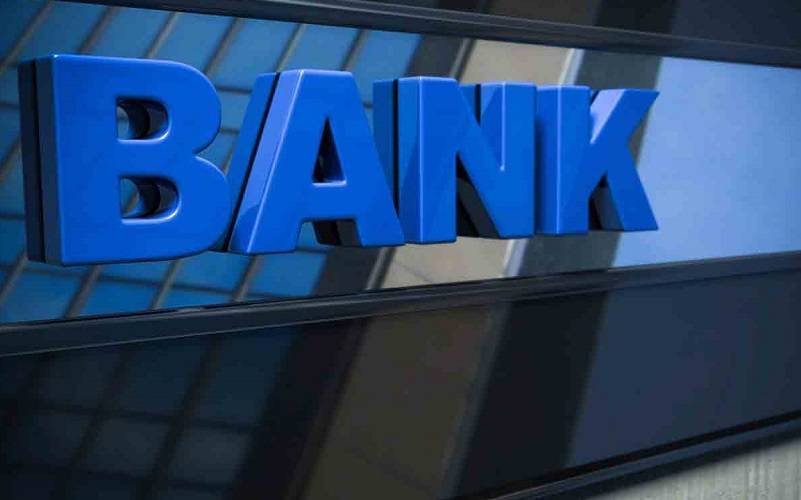 Investasi jangka pendek adalah dengan menggunakan produk tabungan bank. Investasi ini memang salah satu cara yang paling mudah dan cepat untuk bisa menginvestasikan uang. Siapapun bisa melakukan investasi ini dari anak-anak, remaja hingga orang dewasa. Selain mudah dalam menjalankannya, Nasabah pun bisa dengan mudah dalam melakukan pengambilan uangnya, karena Nasabah bisa melakukannya kapan saja dan dimana saja dengan mesin ATM.
Keuntungan berinvestasi dengan menabung di Bank ini adalah Nasabah tidak dituntut atau diwajibkan untuk menyetorkan sejumlah dana yang tetap pada setiap waktunya.
Deposito
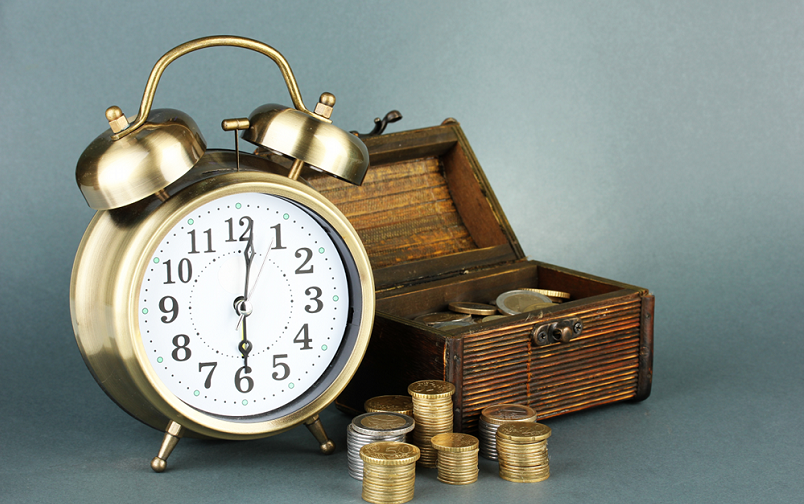 Apabila Anda menginginkan persentase bunga dan tingkat mengembalian investasi yang lebih tingi, Anda bisa mencoba berinvestasi dengan produk deposito. Namun ada kekurangan investasi deposito ini Anda tidak leluasa untuk mengambil uang yang anda investasikan karena investasi ini hanya akan bisa diambil sesuai dengan jangka waktu yang telah ditentukan. Untuk membuka investasi ini prosedurnya tidak jauh beda dengan membuka tabungan di Bank. Namun setoran awal yang diperlukan dana cukup besar yaitu sebesar Rp5.000.000.
Forex Trading
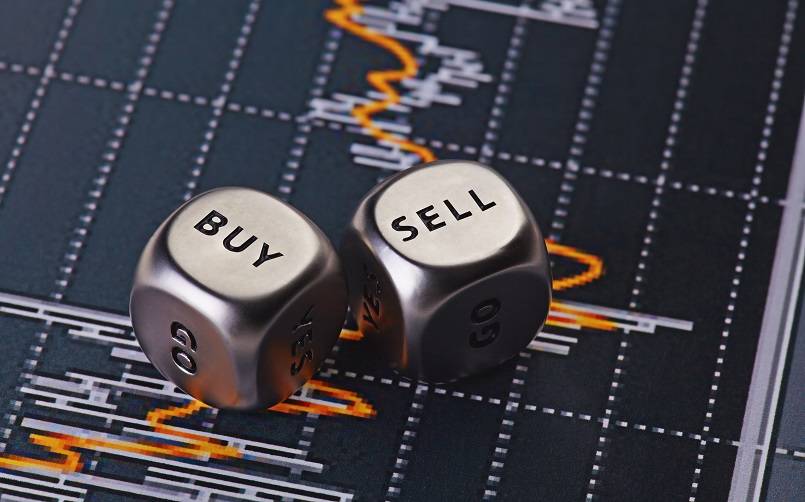 Forex trading adalah bentuk investasi dengan konsep perdagangan mata uang asing. Jenis investasi ini dikenal memiliki resiko paling besar dari jenis investasi lainnya. Namun meskipun beresiko besar, beberapa orang tetap saja tertarik menjalankannya.
Hal ini dikarenakan mereka memegang prinsip bahwa semakin berisiko tinggi sebuah investasi maka nilai return-nya pun juga biasanya cukup tinggi. Anda bisa menggunakan Forex Trading ini sebagai investasi jangka pendek. 
Caranya adalah Anda melakukan pembelian mata uang yang sedang mengalami depresiasi dan kemudian menjual kembali saat mata uang tersebut mengalami kenaikan harga.
Saham
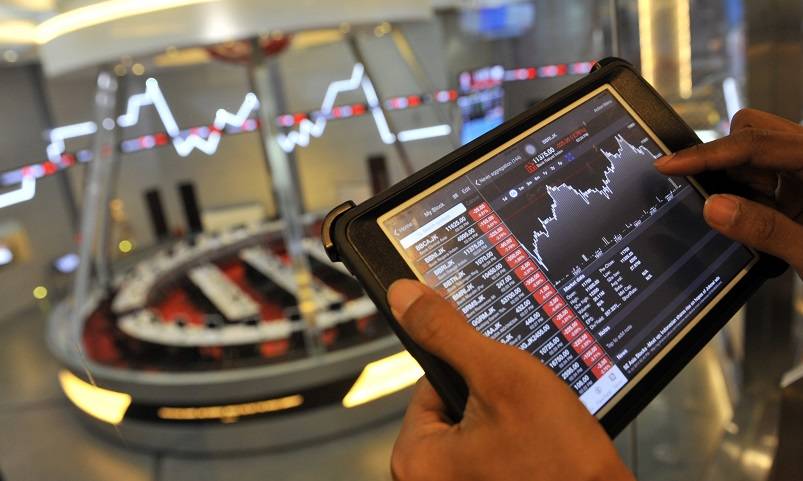 Saham adalah bukti penyertaan atau kepemilikan seseorang di dalam suatu perusahaan atau perseroan terbatas. Jika Anda memiliki saham, maka sudah bisa disebut sebagai owner atau pemilik perusahaan, tergantung seberapa besar porsi kepemilikannya.
Investasi Jangka Panjang
Investasi jangka panjang adalah investasi dimana dana yang Anda masukkan akan diputar dan baru dapat dicairkan setelah jangka waktu minimal 1 tahun. 
Ada banyak bentuk investasi jangka panjang. Berikut ini adalah beberapa contoh diantaranya:
Emas
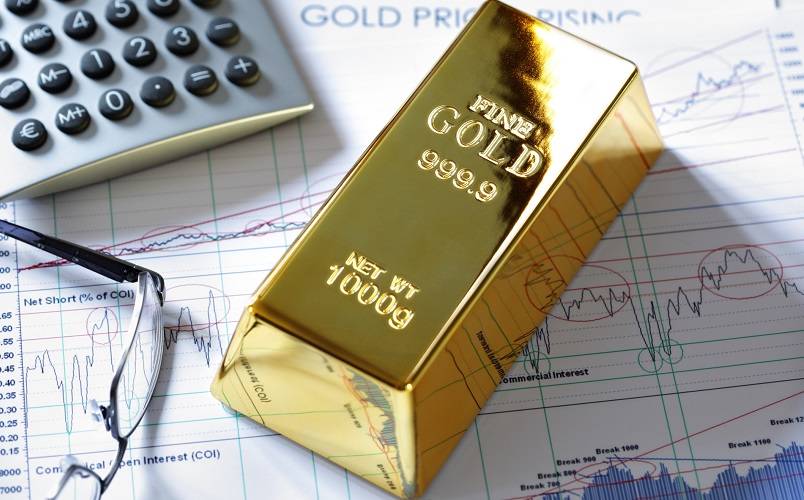 Emas sebagai salah satu logam mulia yang indah dan digemari banyak orang, emas menjadi investasi yang akan menguntungkan. 
Mengapa? Karena emas mempunyai nilai atau harga yang selalu naik setiap tahun. Selain memiliki nilai jual yang tinggi, emas ternyata juga sangat aman dalam berbagai keadaan serta stabil dan anti inflasi. Karena nilai emas yang terus melambung tinggi maka jika Anda berinvestasi emas selama 5 tahun, Anda akan mendapatkan keuntungan yang berlipat-lipat.
Tanah dan Bangunan
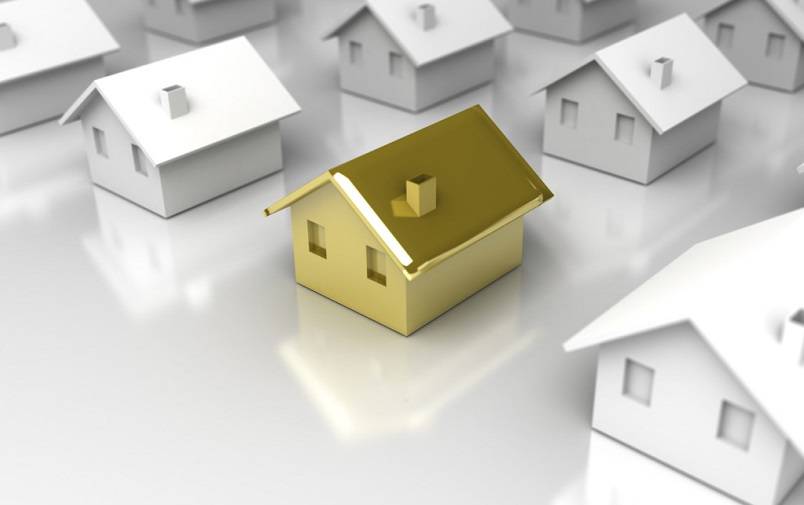 Tanah dan bangunan memang menjadi investasi yang menguntungkan, karena tanah dan bangunan memilki harga yang terus naik setiap tahunnya. Maka jika Anda memiliki investasi ini maka Anda akan bisa mendapatkan peluang yang besar dan menjanjikan.
Asuransi
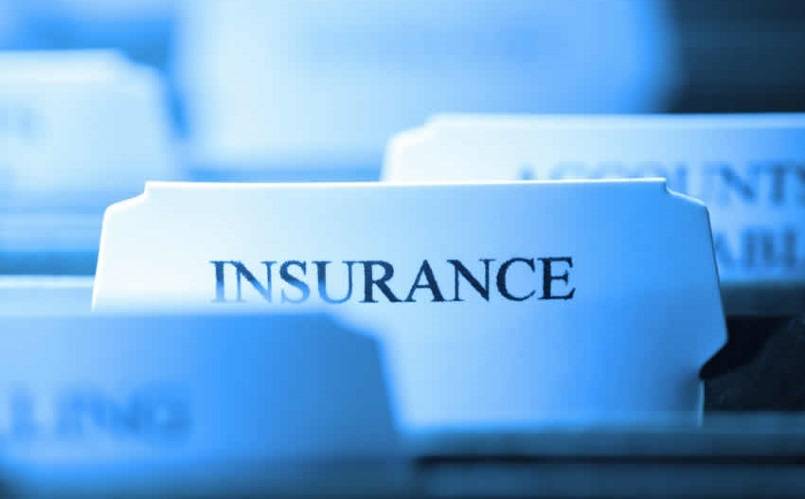 Jika Anda ingin memperkecil resiko kehilangan suatu benda atau kerusakan suatu benda, maka asuransi menjadi pilihan Anda yang utama. Selain akan mendapatkan proteksi atau perlindungan, dengan asuransi Anda juga akan mendapatkan investasi yang menguntungkan. Asuransi yang sering kali dijadikan investasi yang menguntungkan oleh banyak orang adalah asuransi dwiguna dan asuransi unit link.
Reksa Dana
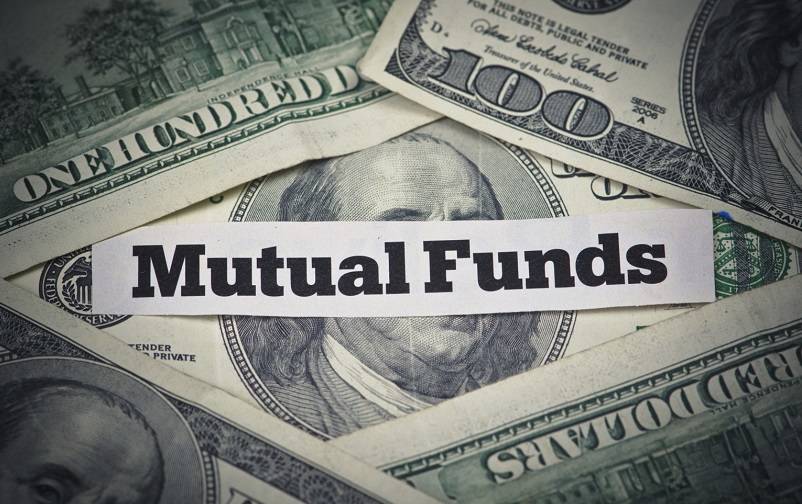 Reksadana merupakan surat-surat berharga sebagai bukti klaim atau aset. Reksadana bisa menjadi investasi Anda yang menguntungkan karena memiliki keunggulan. Keunggulan reksadana sendiri ada pada banyaknya pilihan yang dapat diambil investor untuk menanamkan uangnya, yaitu saham, obligasi, atau pasar uang. Anda sebagai investor tinggal memilih instrumen investasi yang paling cocok dengan resiko yang sanggup Anda tanggung.
Bentuk Bahan Hukum dan Ekuitas
Pengelompokan bentuk hukum dan jenis ekuitas dapat dilakukan sebagai berikut:
BUMN/D
Perusahaan jawatan, ekuitas perusahaan tidak diteruskan dari APBN.
Perusahaan umum, ekuitas perusahaan yang disetor merupakan kekayaan negara yang terusan dari APBN dan tidak terdiri atas saham. Dari sudut pandang akuntansi ekuitas, pengklasifikasian dan perjanjian sama dengan PT (Persero) kecuali Ekuitas (tidak terdiri atas saham).
PT (Persero), sebagai BUMN yang berbentuk Perseroan Terbatas, yang mayoritas sahamnya dimiliki negara. Perjanjian ekuitas tidak ada perbedaan antara PT (Persero) dengan Perseroan Terbatas.
Perusahaan Swasta
Perusahaan perorangan
Persekutuan perdata
Firma
Commanditier Vennotsehaap (CV)
Perseroan Terbatas
Koperasi
	Koperasi sebagai badan hukum yang ekuitasnya dari simpanan para anggota, tidak dapat dipindahtangankan tetapi dapat diambil bila anggota keluar dari keanggotaan koperasi. Ekuitas koperasi ini terdiri dari simpanan ekuitas, simpanan lain, peminjaman, dan penyisihan hasil usaha termasuk cadangan.
Ekuitas Saham
Sebagaimana telah diuraikan bahwa ekuitas saham bagian dari ekuitas. Dalam hal pengungkapannya dalam ekuitas tersebut dengan terbatas dan jelas mengelompokkan:
Ekuitas disetor
Saldo laba
Selisih penilaian kembali aset tetap
Ekuitas sumbangan
Secara umum ekuitas saham yang termasuk dalam akuntansi ekuitas untuk badan usaha berbentuk Perseroan Terbatas yang diatur dalam PSAK 21 tahun 2007, Ekuitas Saham meliputi:
Saham preferen (prefered stock)
Saham biasa (common stock)
Tambahan ekuitas disetor (paid in capital)
Dalam PSAK diatur pencatatan perubahan ekuitas disetor PT dicatat berdasarkan:
Jumlah uang yang diterima
Setoran saham dalam bentuk uang sesuai transaksi nyata untuk jenis saham yang status dalam bentuk rupiah pada akta pendiriannya, setoran saham tunai dalam bentuk mata uang asing dinilai berdasarkan kurs yang berlaku
Besarnya tagihan yang timbul atau kurang yang dikonversi menjadi ekuitas
Setoran saham dalam deviden saham dilakukan dengan harga wajar saham, yaitu harga dasar tanggal transaksi untuk PT yang sahamnya terdaftar di BE atau nilai wajar yang disepakati RUPS untuk saham yang tidak ada harga pasarnya
Nilai wajar aset lancar kas yang diterima
Setoran saham dalam bentuk barang, menggunakan nilai wajar aset bukan kas yang diserahkan yaitu nilai appraisal atau tanggal transaksi yang disetujui Dewan Komisaris untuk saham yang terdaftar di BE.
Pencatatan dapat pula untuk penggunaan saham yang disetor yang lainnya akan dicatat berdasarkan:
Jumlah yang dibutuhkan
Besarnya utang yang timbul
Nilai wajar aset bukan kas yang diserahkan
Contoh:
Pada tanggal 1 Juni 2014 PT Aditya setuju untuk mengeluarkan saham 10.000 lembar saham biasa dengan nilai nominal RP.100.000 per lembar. Sejumlah 4.000 lembar terjual seharga Rp.450.000.000 tunai.
Ayat jurnal:
Agio saham biasa
Kas					450.000.000
		Ekuitas saham			400.000.000
		Tambahan Ekitas disetor/agio	  50.000.000
Tambahan ekuitas disetor
Kas				450.000.000
		Ekuitas saham		450.000.000
Saham berupa tanah
Tanah				450.000.000
		Ekuitas saham			400.000.000
		Tambahan ekuitas saham	  50.000.000
Harga pasar tanah Rp.425.000.000
Tanah				425.000.000
		Ekuitas saham			400.000.000
		Tambahan ekuitas saham	  25.000.000
Akuntansi atas Selisih Kurs Mata Uang Asing
Penyajian Dalam Laporan Keuangan
Pengaruh dari fluktuasi valuta asing di bursa umum disajikan pada dua aspek penyajian yaitu:
Translation of Foreign Exchange Financial Statement
	Pada aspek dimaksud sebagai penjabaran laporan keuangan yang disusun dalam mata uang atau valuta asing seperti diatur dalam PSAK No. 11 Reformat 2007. Penjabaran ini digunakan untuk perubahan multinasional yang cabang atau anak perusahaannya berada di negara lain.
Foreign Exchange Transaction
	Pada aspek tersebut sebagai penjabaran yang disebabkan adanya transaksi perusahaan yang berhubungan dengan valuta asing (PSAK No. 10 Reformat 2007).
Di Indonesia lebih banyak didominasi oleh aspek yang kedua, karena perusahaan dalam negeri (domestik) yang mempunyai cabang atau anak perusahaan masih terbatas. Beberapa jenis transaksi mata uang asing dengan memperlihatkan sumber terjadinya meliputi berikut:
Utang dagang
Utang jasa
Utang bunga pinjaman
Piutang
Debiden dalam bentuk valuta asing dan adanya kas, tabungan, deposito, atau secara kas dalam valuta asing
Kontrak berjangka dalam valas
Dalam teori akuntansi ataupun praktik akuntansi terdapat pengelompokan pos-pos yang harus dijabarkan dalam mata uang asing, yaitu:
Pendekatan moneter/nonmoneter
Pendekatan lancar atau tidak lancar
Pendekatan temporal
Pendekatan mata uang fungsional
Akuntansi Kerugian Selisih Kurs Mata Uang Asing
Perlakuan akibat kerugian selisih kurs ini terdapat beberapa teori yang umum diguakan, yaitu:
Pembebanan langsung dalam perhitungan laba atau rugi pada periode terjadinya perubahan.
Penangguhan dan amortisasi selama periode berikut sesuai saat realisasi.
Dikapitalisasi ke dalam harga aset yang bersangkungan.
Sedangkan dalam kepentingan pajak diperkenankan menggunakan dasar kurs tetap dan kurs tengah Bank indonesia atau kurs tanggal neraca. Kurs tetap dalam aturan pajak yaitu kurs histori/kurs pada saat transaksi awal, sehingga pada akhir tahun laporan pos yang mengakibatkan selisih kurs dijabarkan dengan kurs histori, tidak dengan kurs berjalan. Untuk kepentingan rekonsiliasi fiskal yaitu:
Menggunakan kurs tetap
Menggunakan kurs tengah Bank Indonesia
Perbandingan antara pengaturan dalam PSAK No.10 dengan SE Direktorat Jenderal pajak No.03/PJ.31/1997 sebagai berikut:
TERIMA KASIH